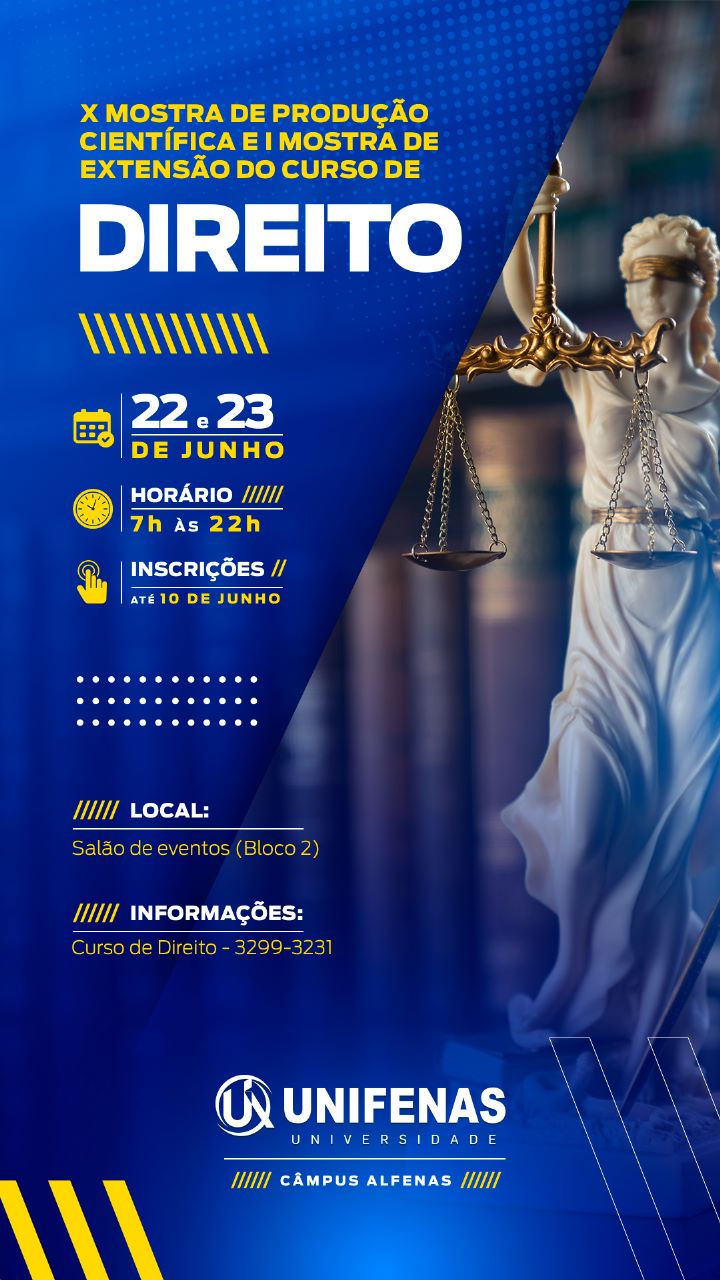 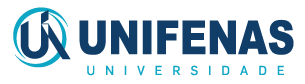 (TÍTULO)
CUSTÓDIO, Paula1; MORAES, Rute1; DUHART, Mônica Fernandes Rodrigues2.
1) Acadêmicos do 1º período  do Curso de  Direito, UNIFENAS,  Alfenas  Minas Gerais.
(3) Professora do curso de Direito, UNIFENAS, Alfenas  Minas Gerais.
RESULTADOS
INTRODUÇÃO
A coleta de dados referentes à Primeira Infância servirá de base para verificar a implementação do Plano Municipal da Primeira Infância no município de Alfenas. Neste sentido, debaixo do subtema da(o) ______, foi realizada uma coleta de dados a respeito da(o) _____ (colocar o indicador).
(Coloquem, de preferência, os gráficos.
OBJETIVOS
Coletar dados a respeito da(o) _____ (colocar o indicador).
Verificar a implementação do Plano Municipal da Primeira Infância no município de Alfenas/MG.
Fomentar a implementação de políticas públicas para a Primeira Infância no município de Alfenas/MG.
MATERIAL E MÉTODOS
Pesquisa de campo, por meio de entrevista e coleta anônima de dados.
CONCLUSÃO
Não comecem com “conclui-se que” (pleonasmo). Podem ir direto para a consideração.
Escrevam um parágrafo dissertativo fazendo as considerações finais dos gráficos e apontando novas pesquisas que poderão ser feitas no sentido de atingir os objetivos.